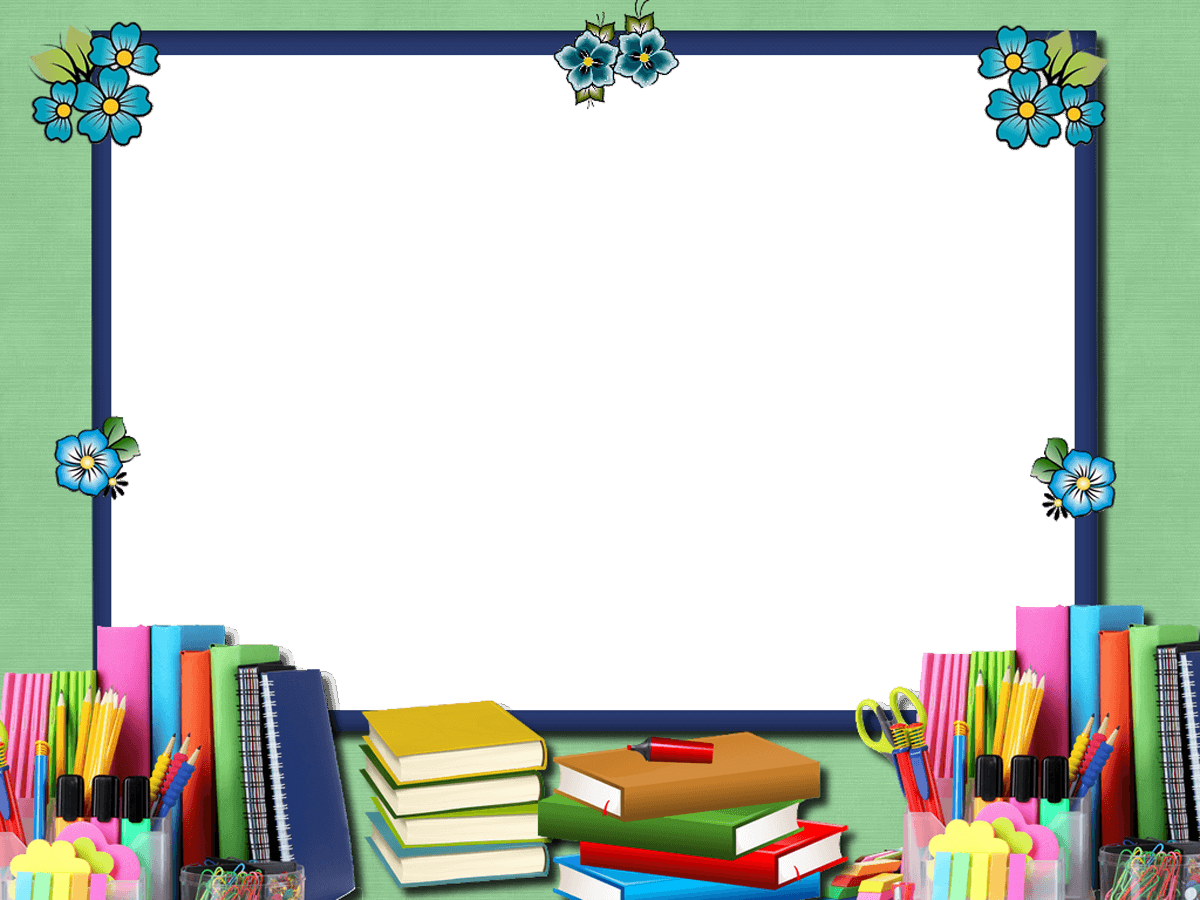 МОУ  СОШ  №43
Семинар РЦ по преемственности в формировании УУД начальной и основной школы «Успех» по теме «Преемственность в обучении и адаптации предметного обучения обучающихся 5 классов»

30.03.2023г
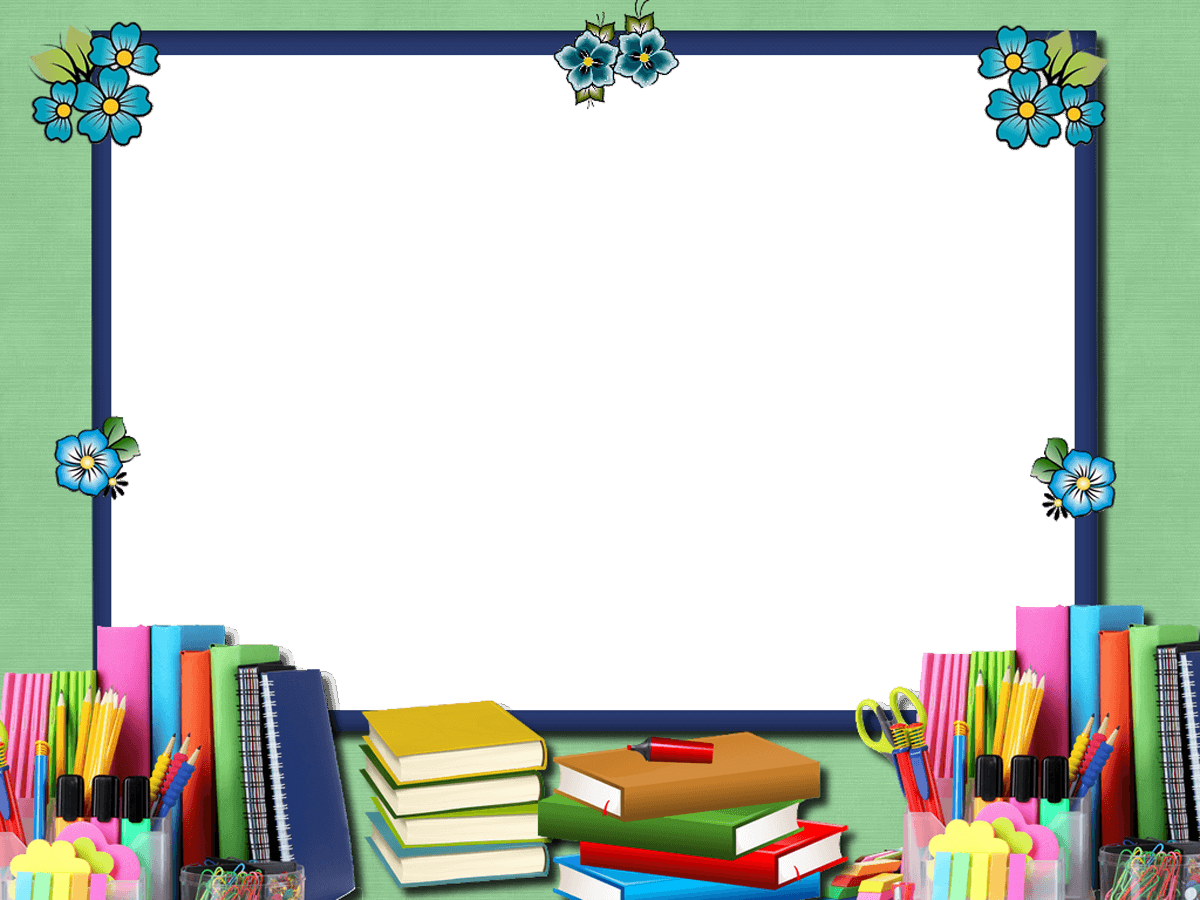 Мы  рады  приветствовать  ВАС!
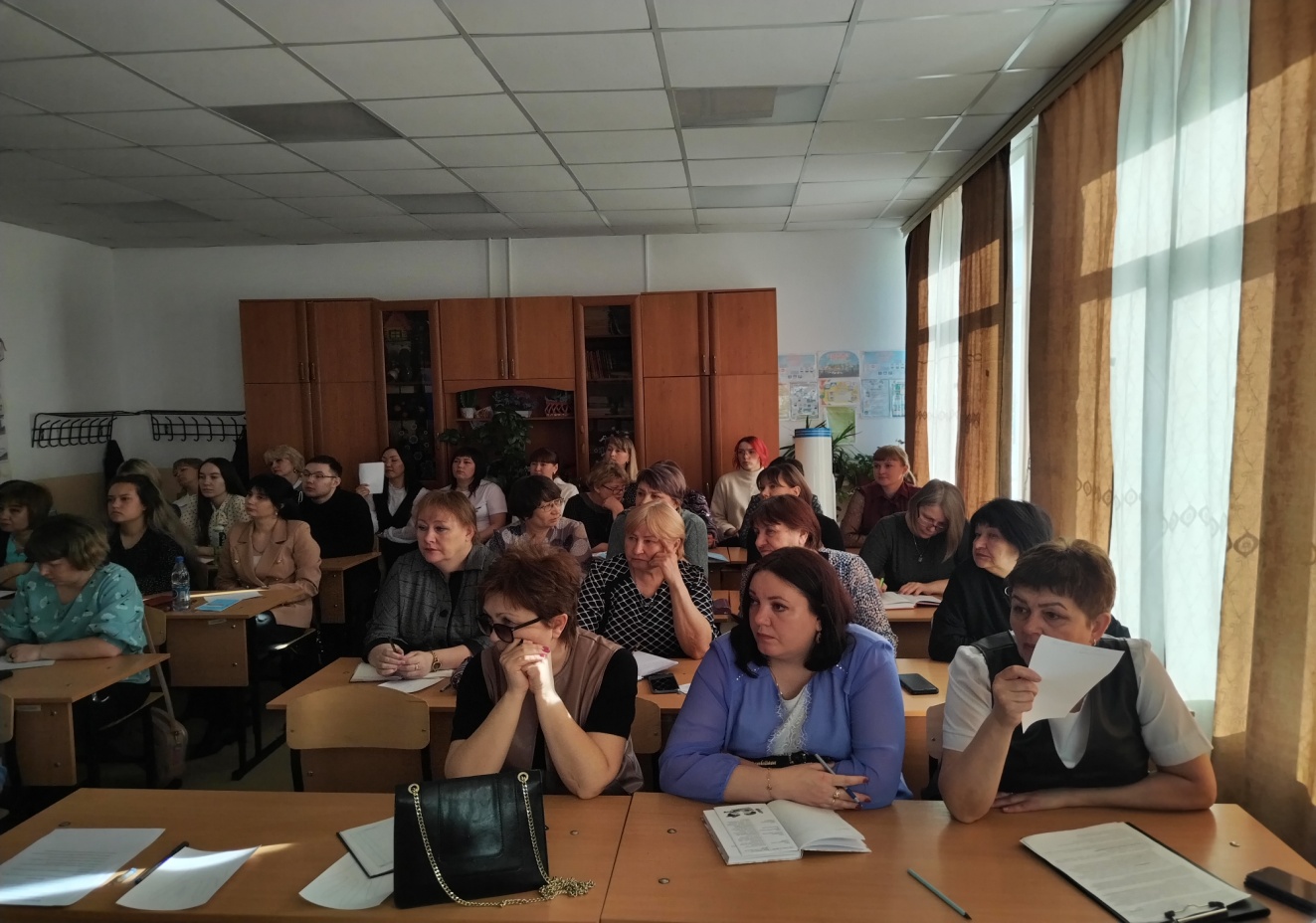 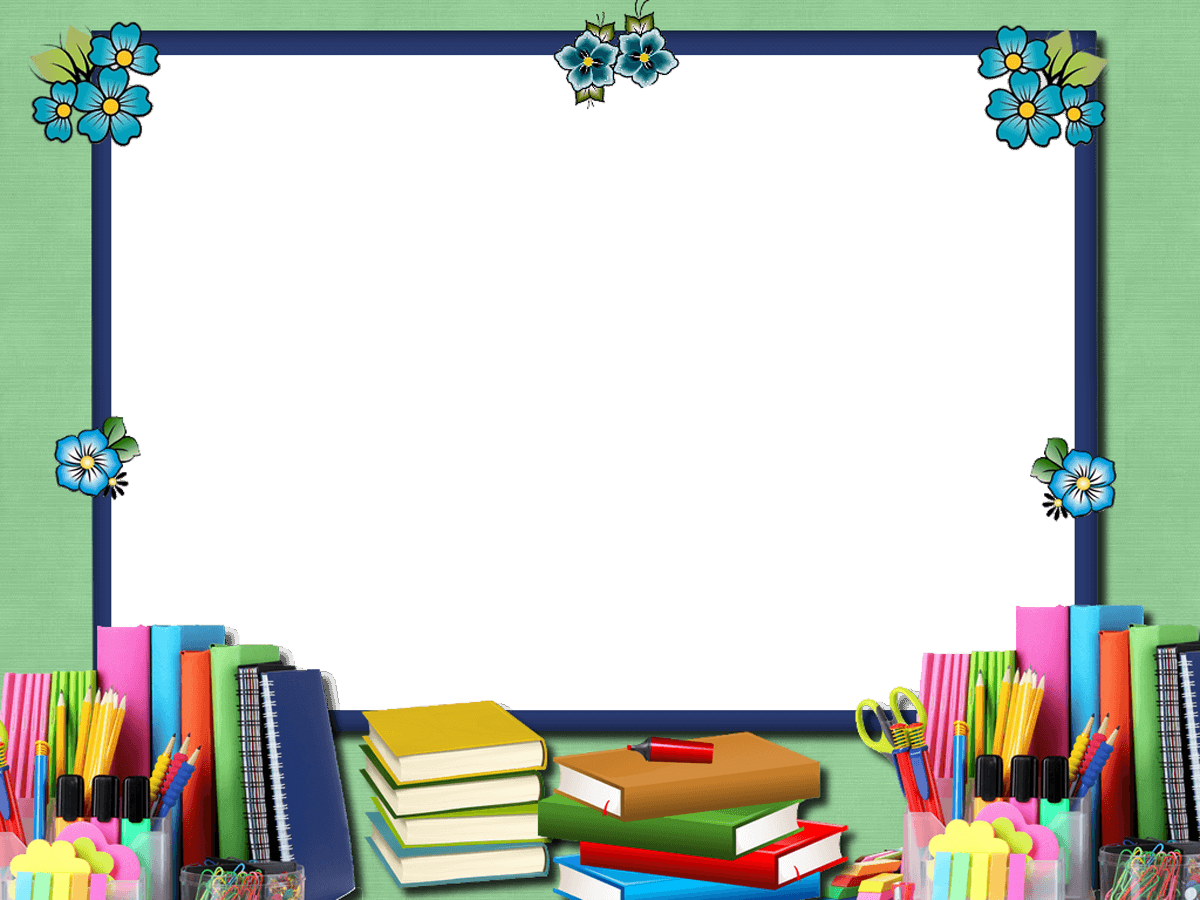 «ФГОС: преемственность при переходе из начальной школы в основную»
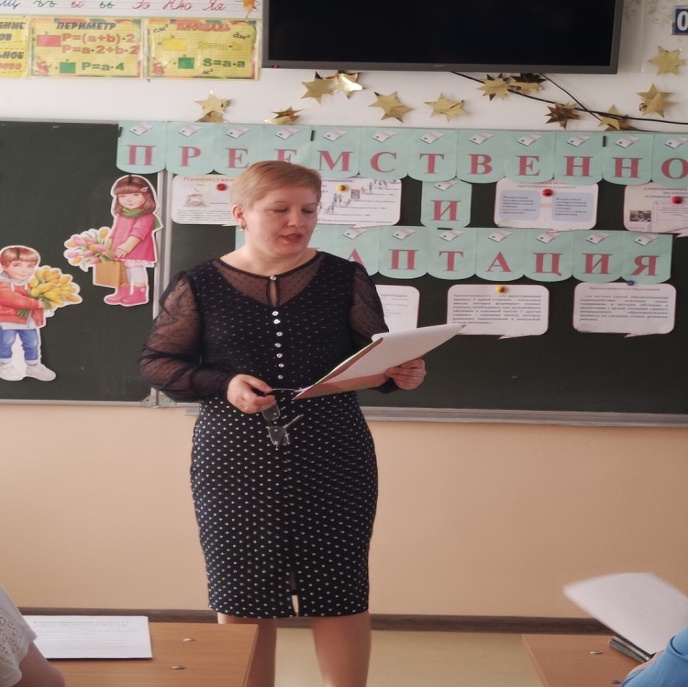 Игумнова  Наталья  Евгеньевна, ЗДУВР,
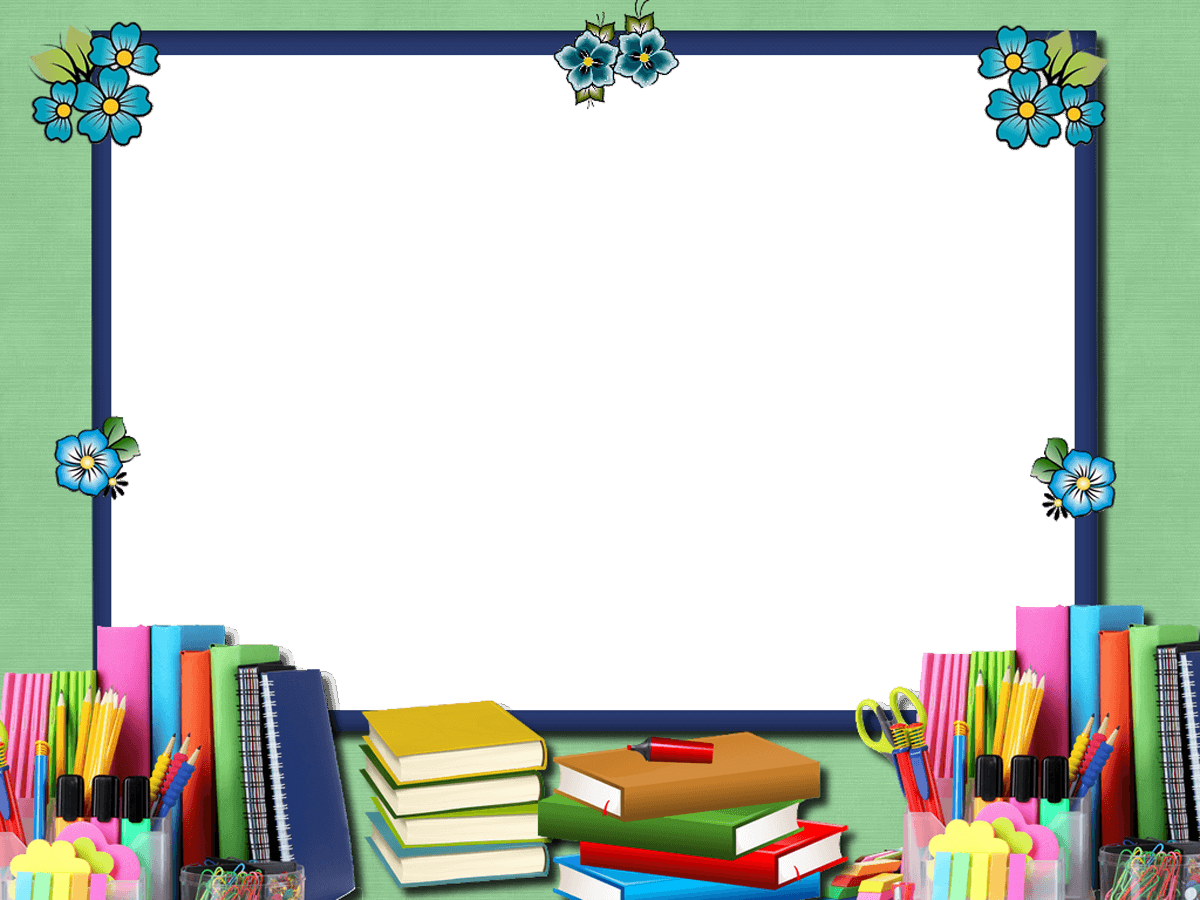 «Предметные  результаты  обучающихся 5-х классов»
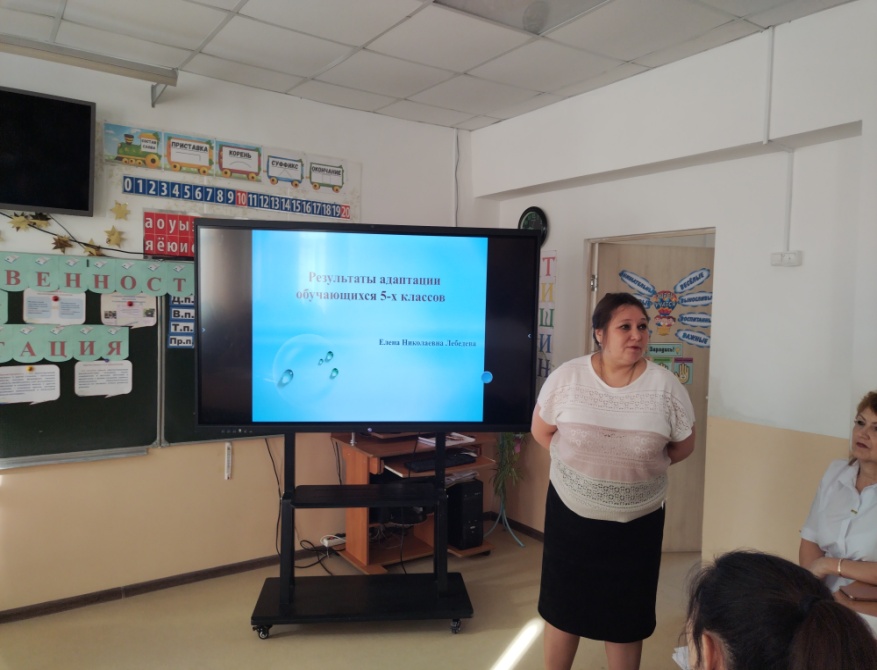 Лебедева  Елена  Николаевна, ЗДУВР
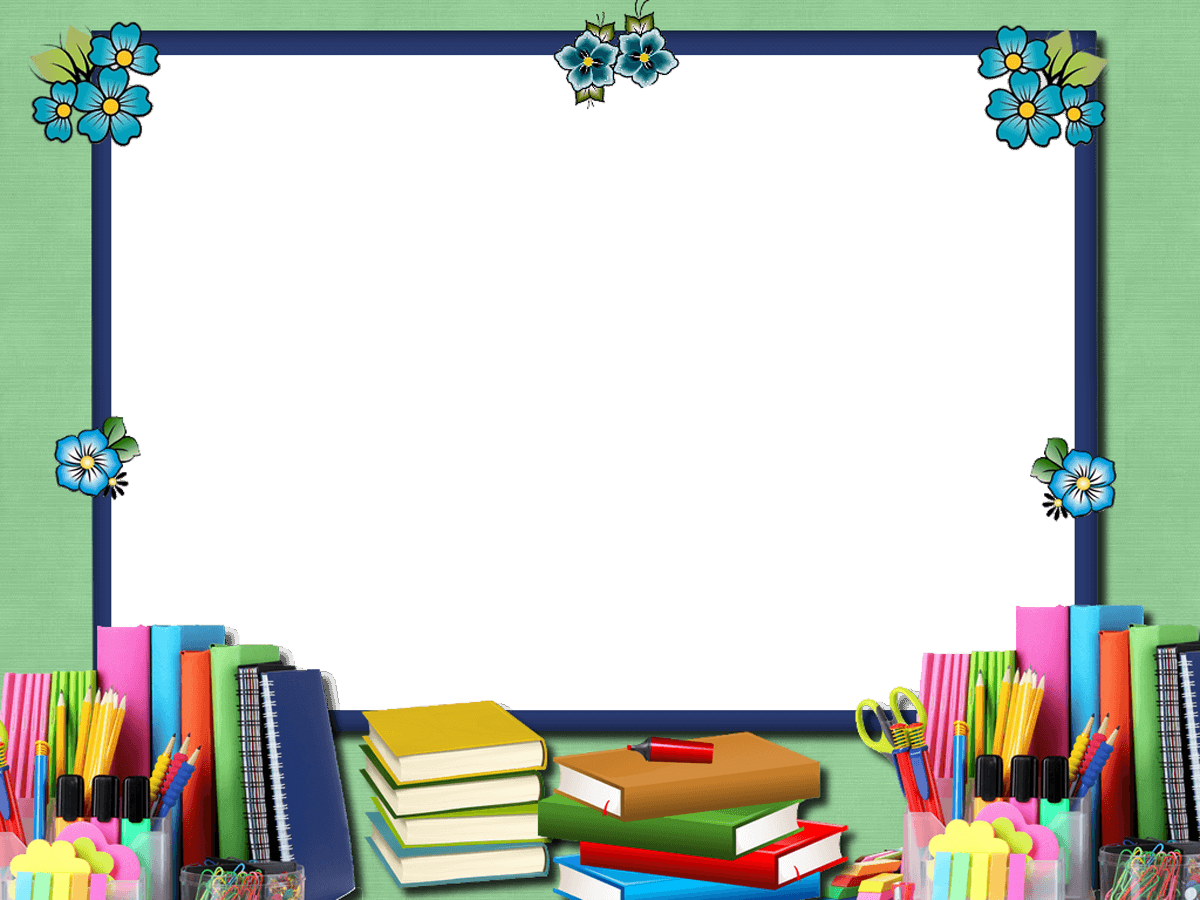 Предметные результаты обучающихся 5-х классов»
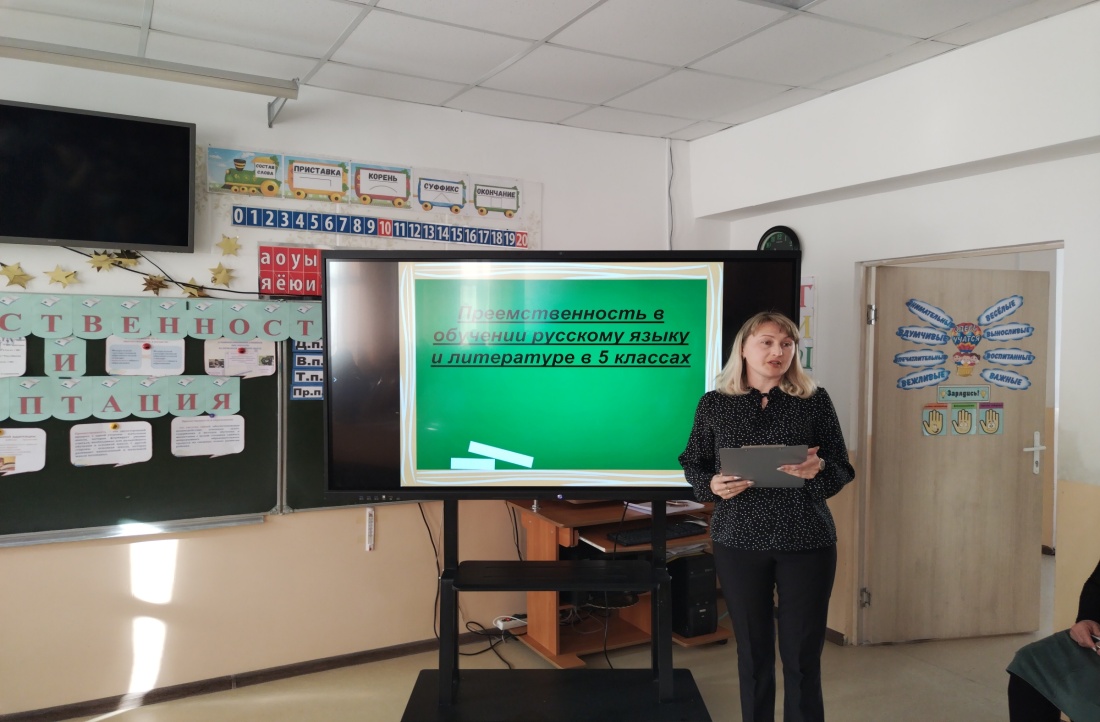 Былкова Ксения  Сергеевна 
учитель русского языка и литературы
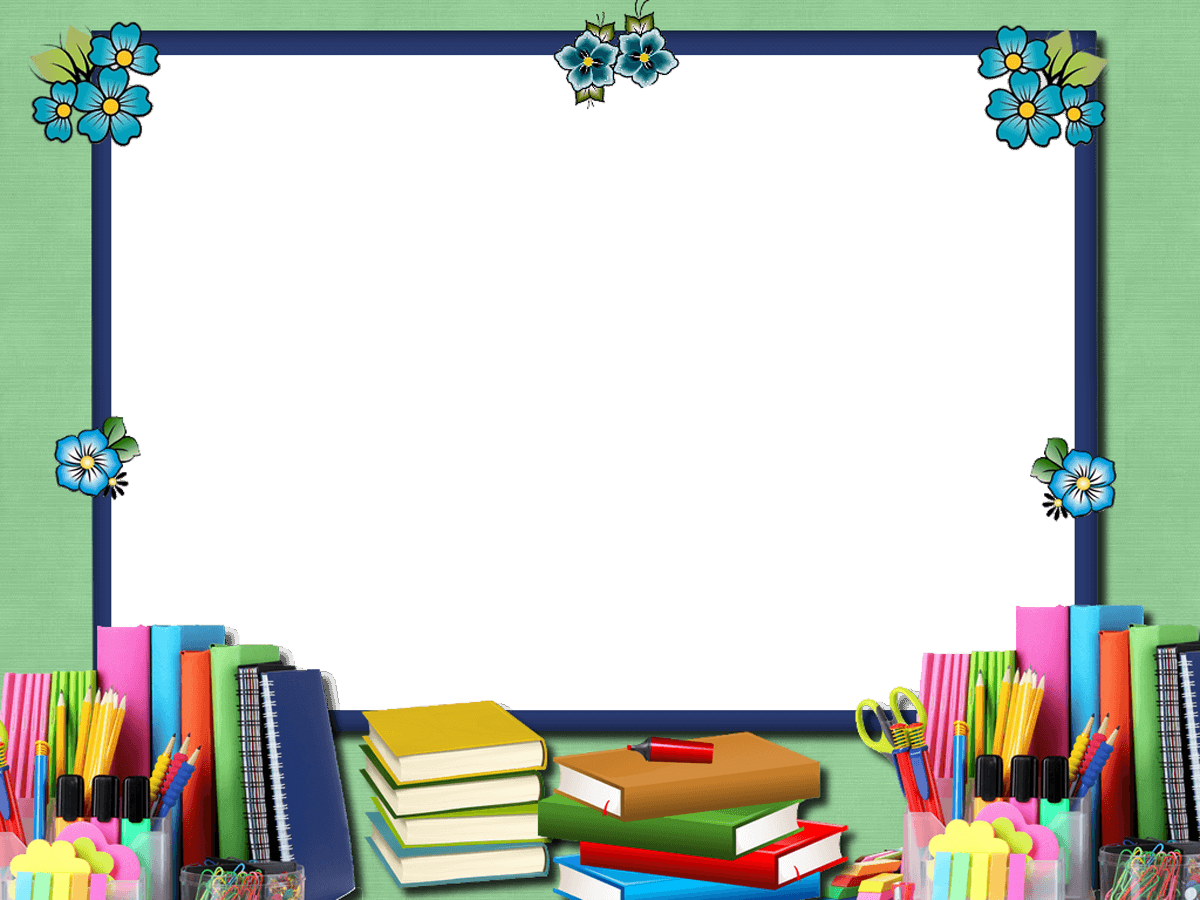 Предметные результаты обучающихся 5-х классов»
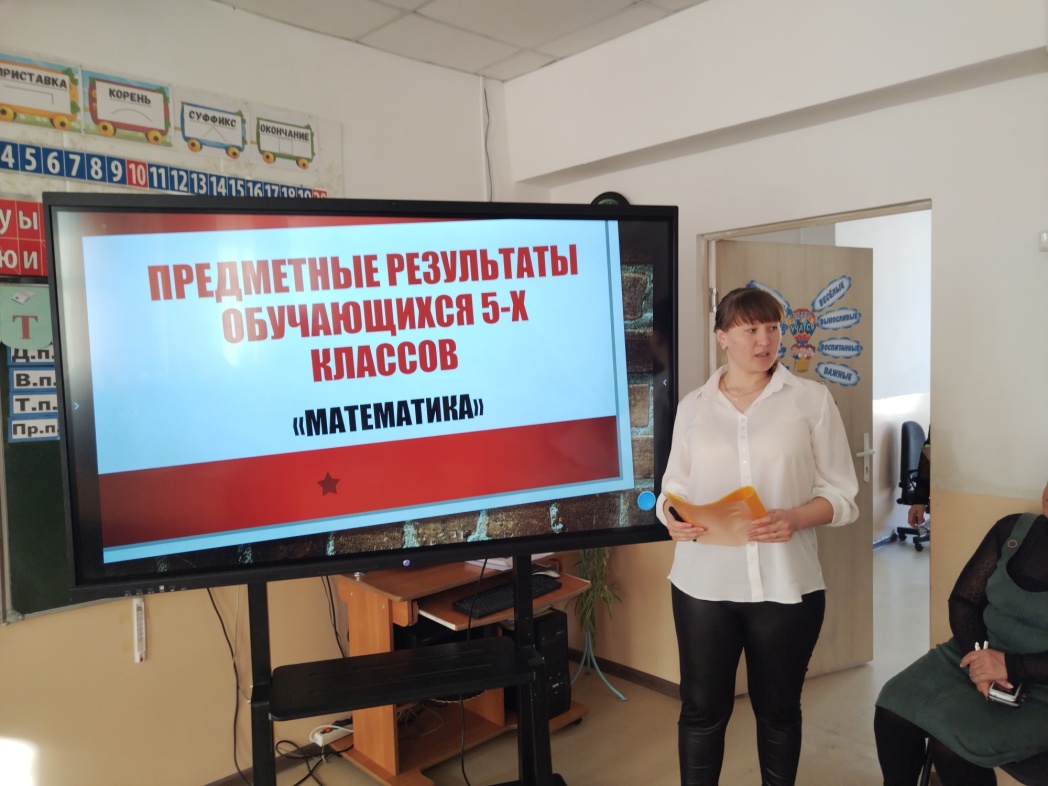 Беломестнова Ксения  Сергеевна
учитель  математики
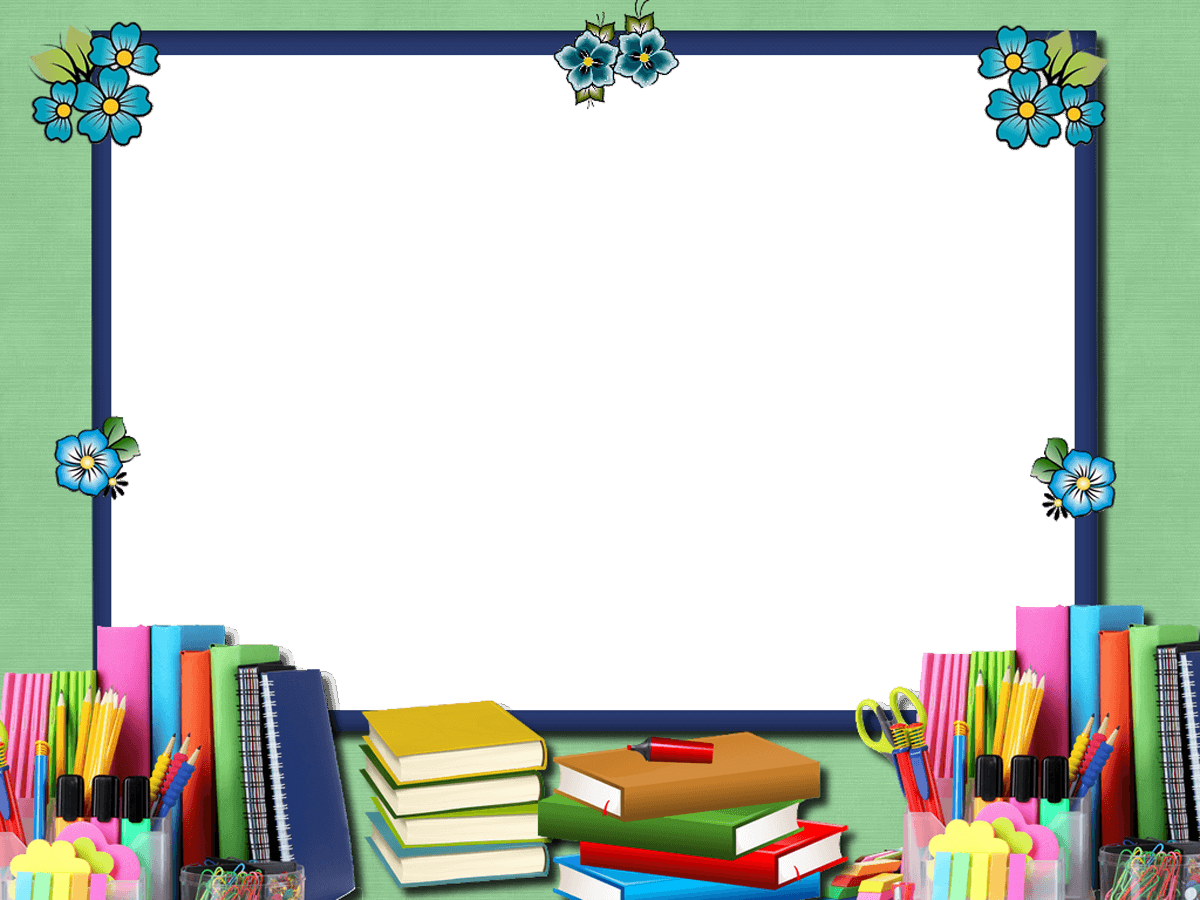 Предметные результаты обучающихся 5-х классов»
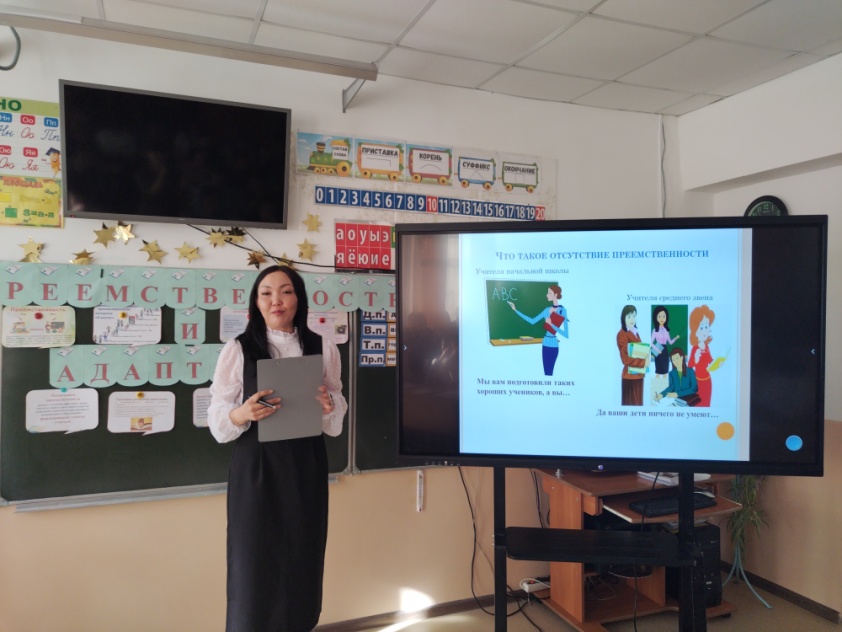 Батожаргалова Елена  Артемьевна, 
учитель английского языка
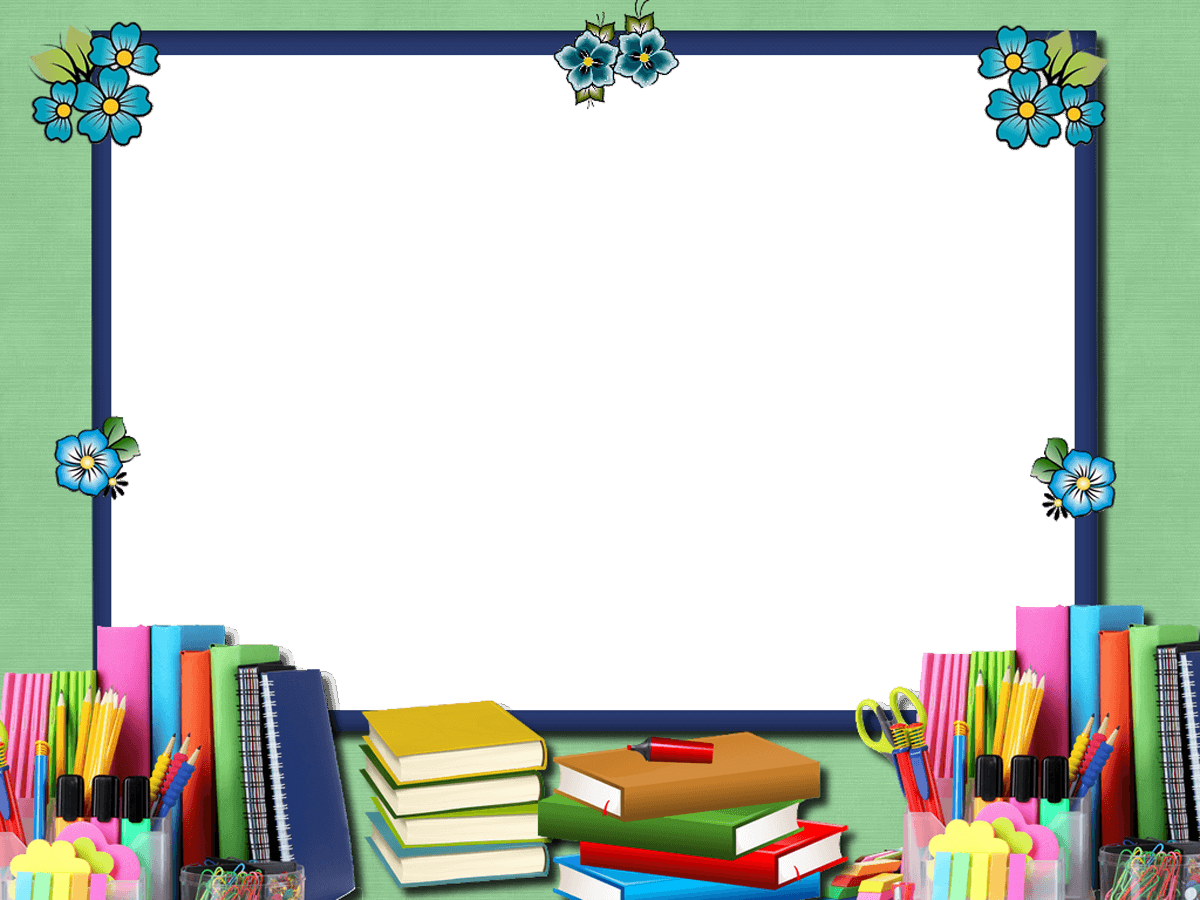 «Метапредметные результаты обучающихся 5-х классов»
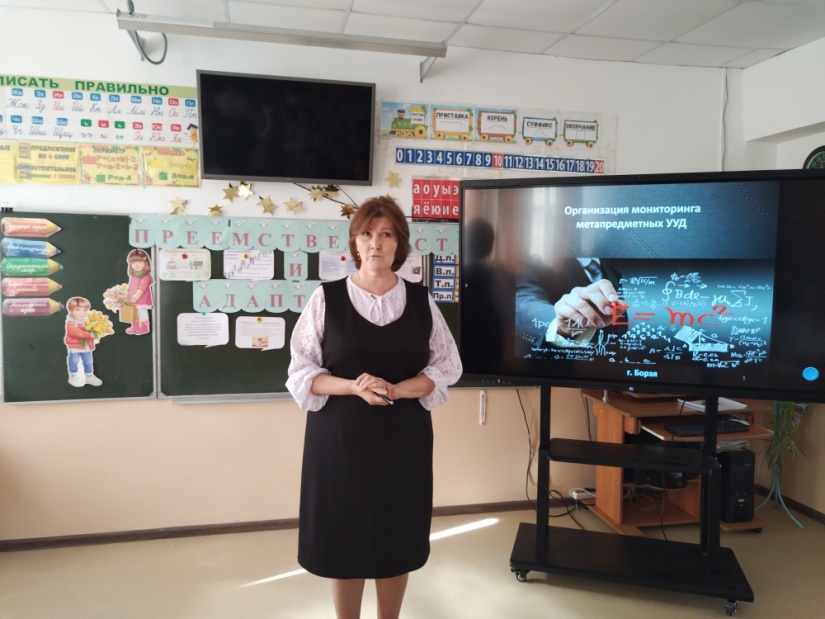 Якимова  Валентина  Владимировна, методист
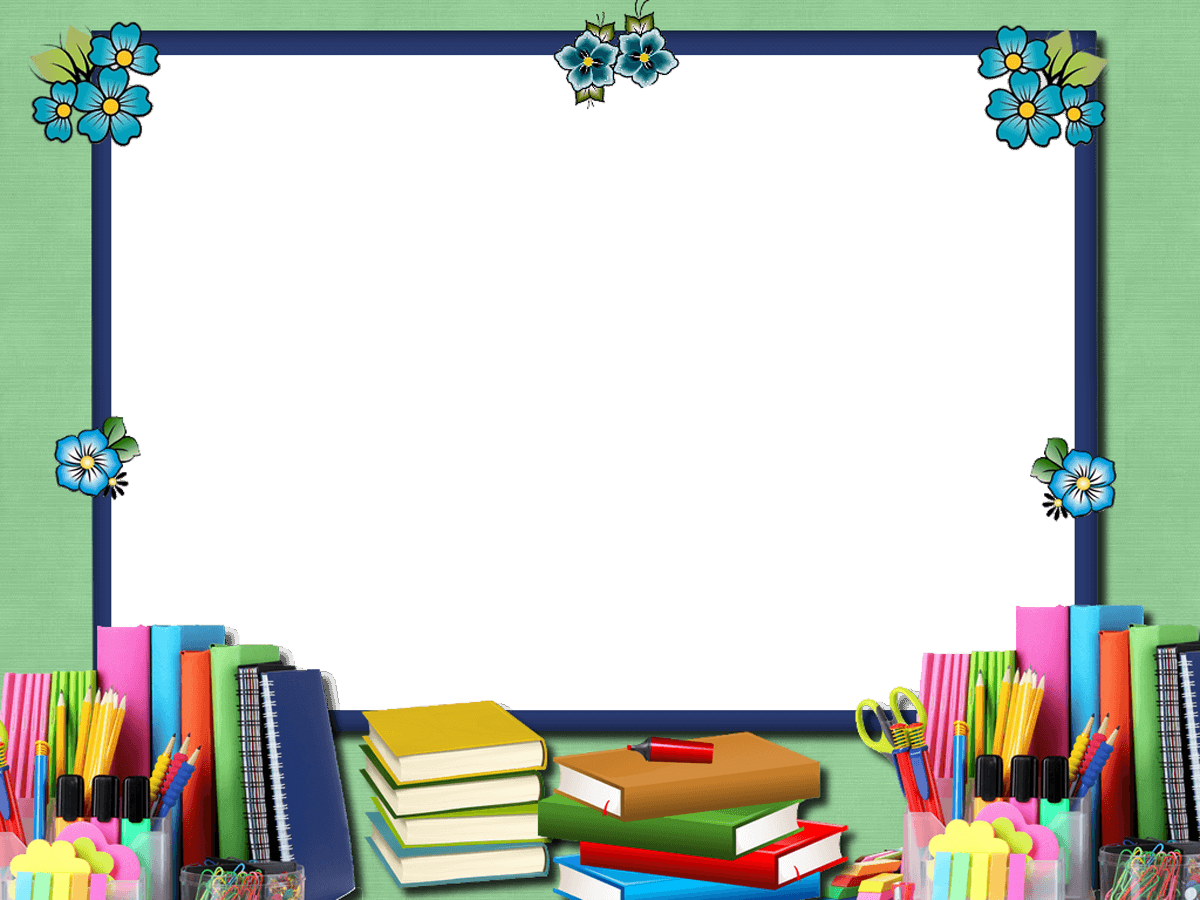 «Преемственность  и  социализация  школьников  при  переходе  от  начального  образования  к  основному»
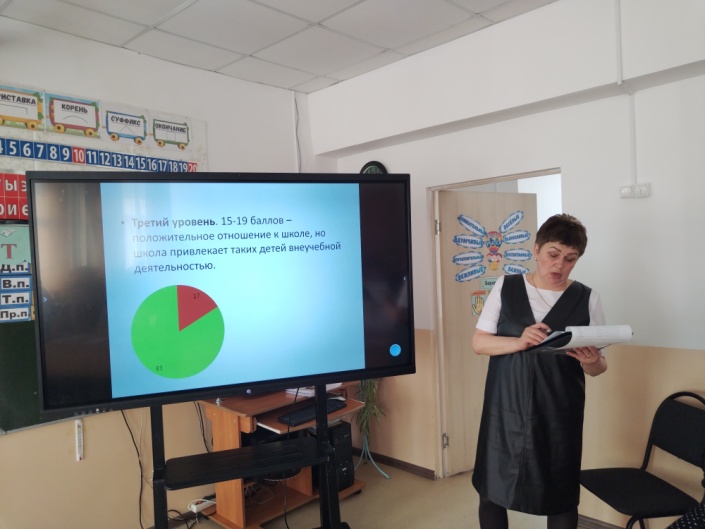 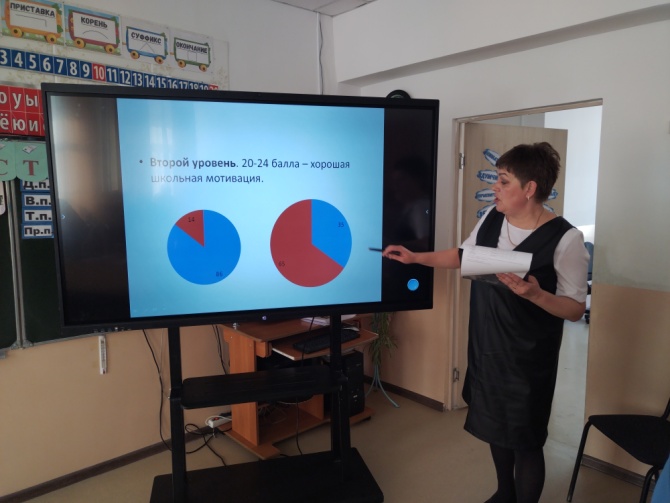 Васильченко  Ольга  Степановна,
ЗДНМР
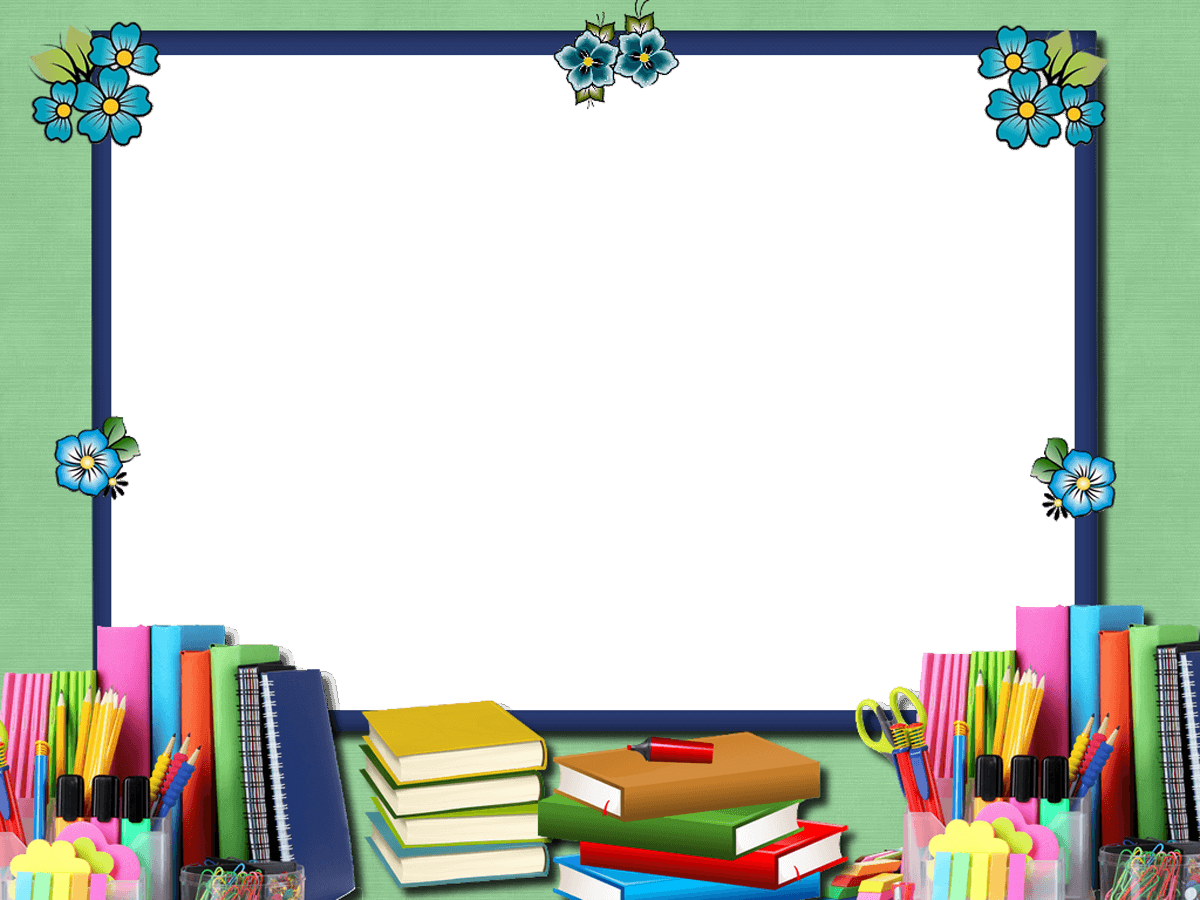 Ключ  детских  общественных  объединений
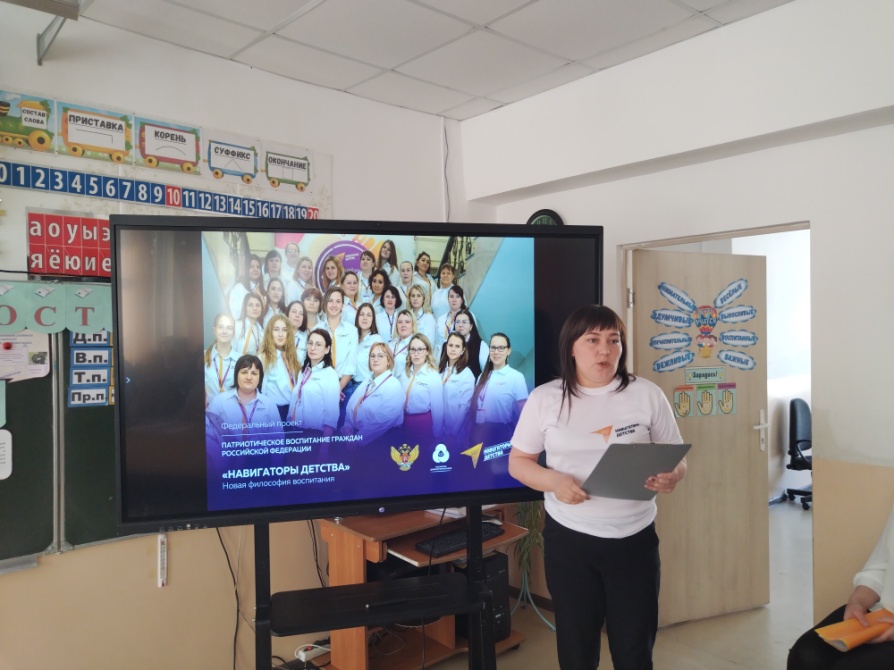 Сафонова  Ксения  Васильевна,
советник
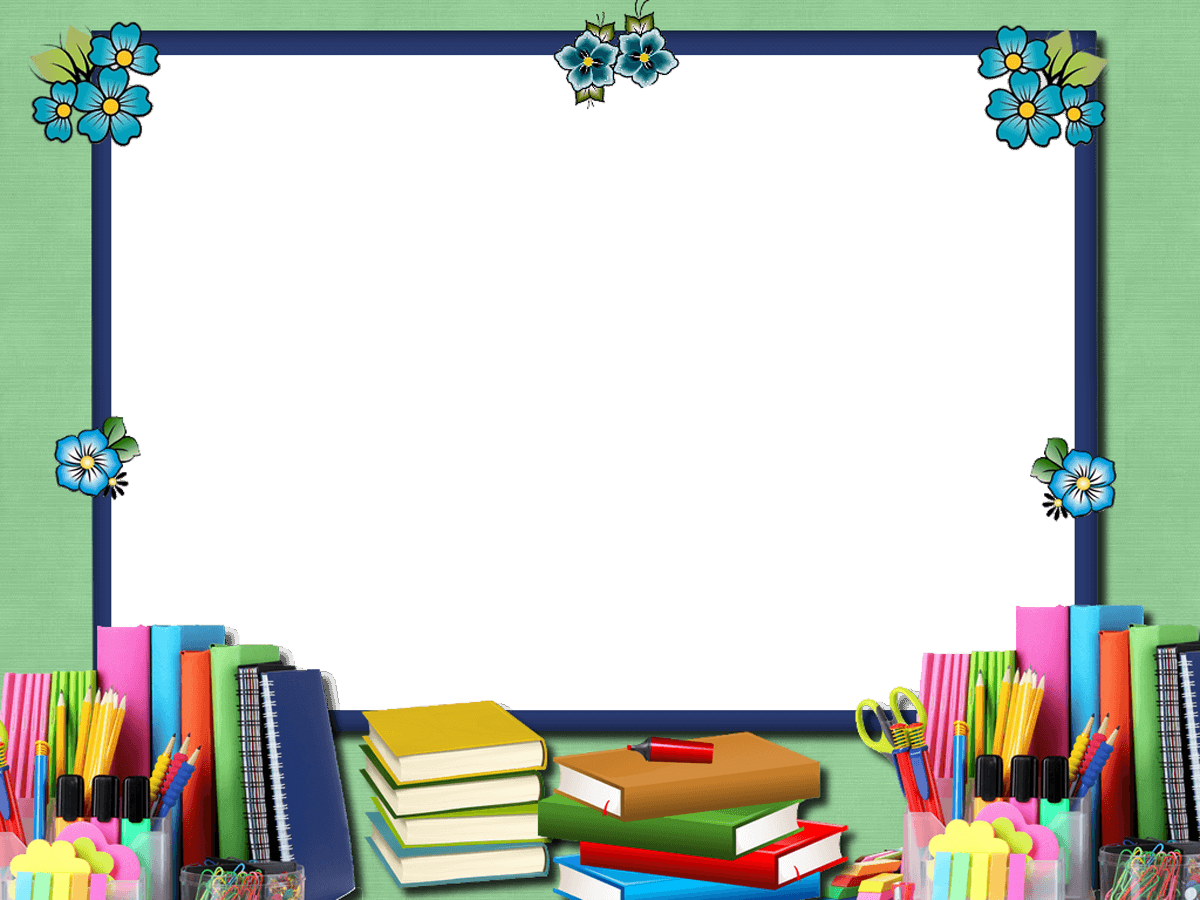 «Роль  учителя-логопеда  в  адаптации  обучающихся  5-ых  классов»
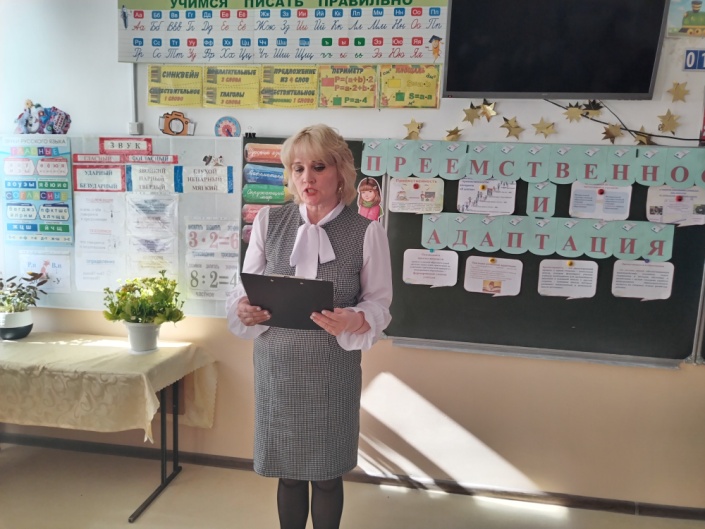 Учитель-логопед
Бородина  Евгения  Вячеславовна
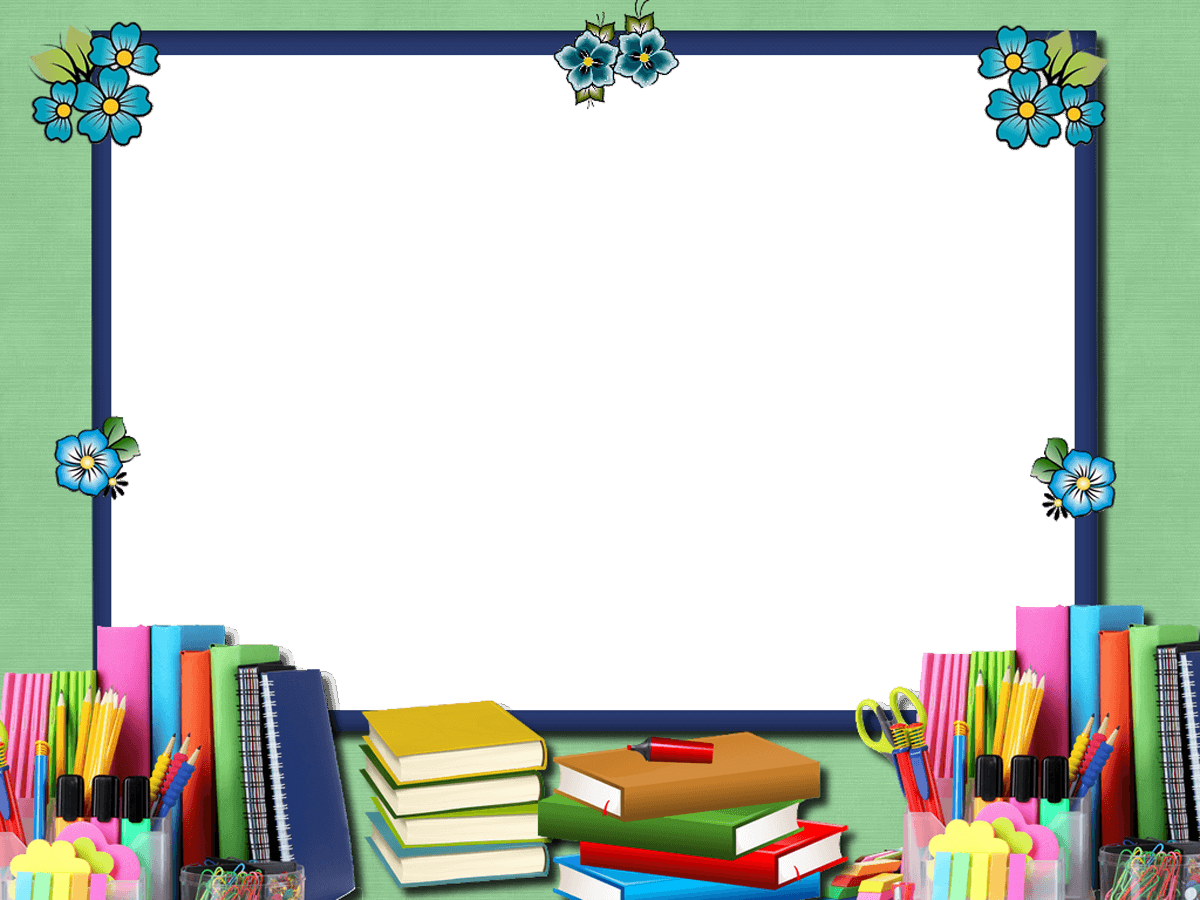 Опыт предложенный на семинаре, несомненно, вдохновляет и побуждает к дальнейшей совместной плодотворной работе.
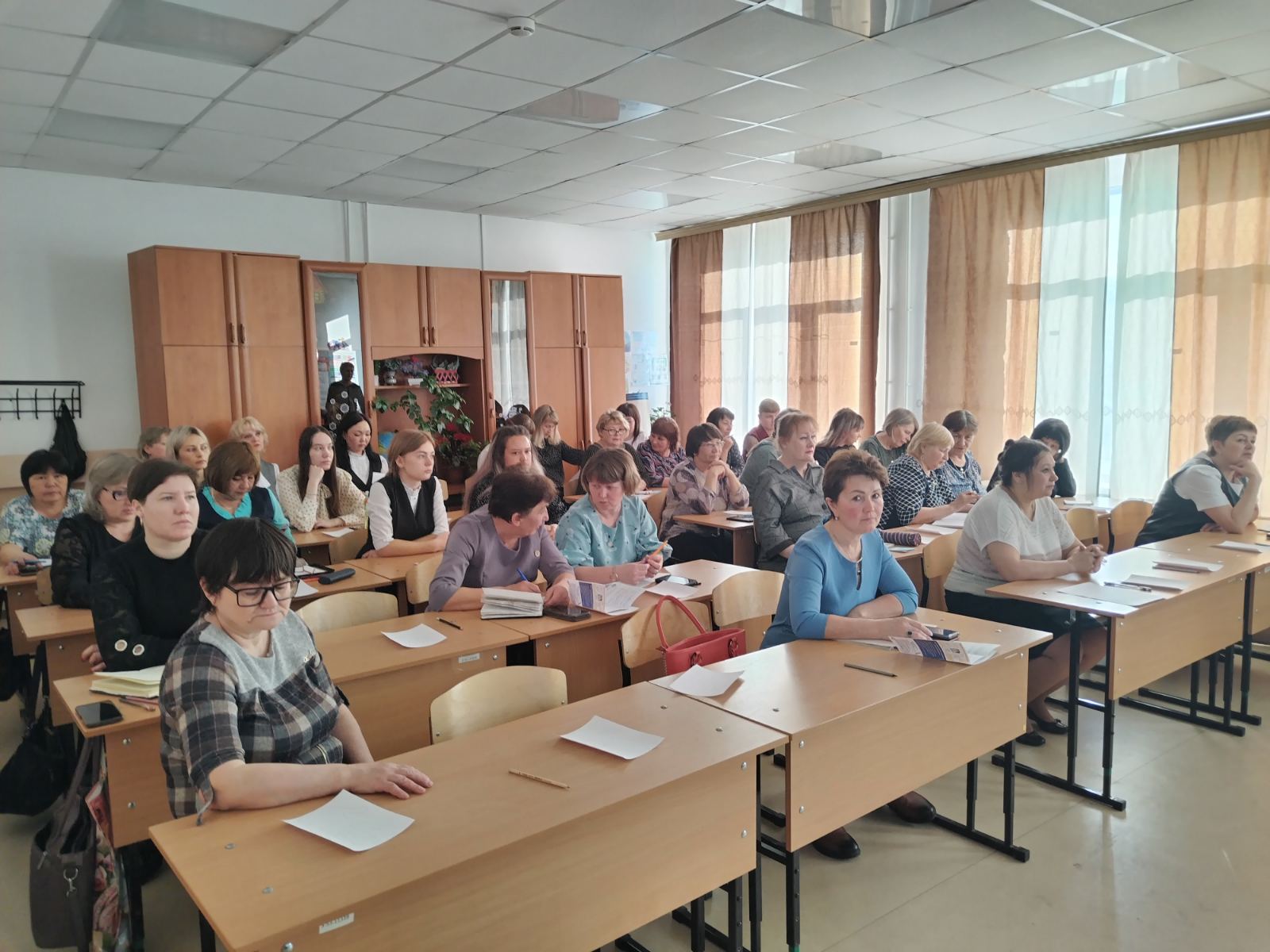